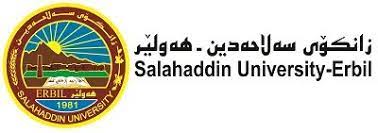 جامعة صلاح الدين 
كلية الادارة والاقتصاد
قسم المحاسبة
المحاضرة (1)
البحوث الميدانية والبحوث الارشيفية
بأشراف
ا.م.د. نسيم يوسف حنا
أعداد من قبل
روذطار عبد الكريم عبدالله
محاور المحاظره
البحوث الميدانية .
البحوث الارشيفية .
البحوث الميدانية
يُعرَّف البحث الميداني بأنه طريقة نوعية لجمع البيانات يهدف إلى مراقبة الأشخاص والتفاعل معهم وفهمهم أثناء وجودهم في بيئة طبيعية. 
يمكن لعلماء الذين يجرون بحثًا ميدانيًا إجراء مقابلات أو مراقبة الأشخاص من مسافة بعيدة لفهم كيف يتصرفون في بيئة وكيف يتفاعلون مع المواقف من حولهم.
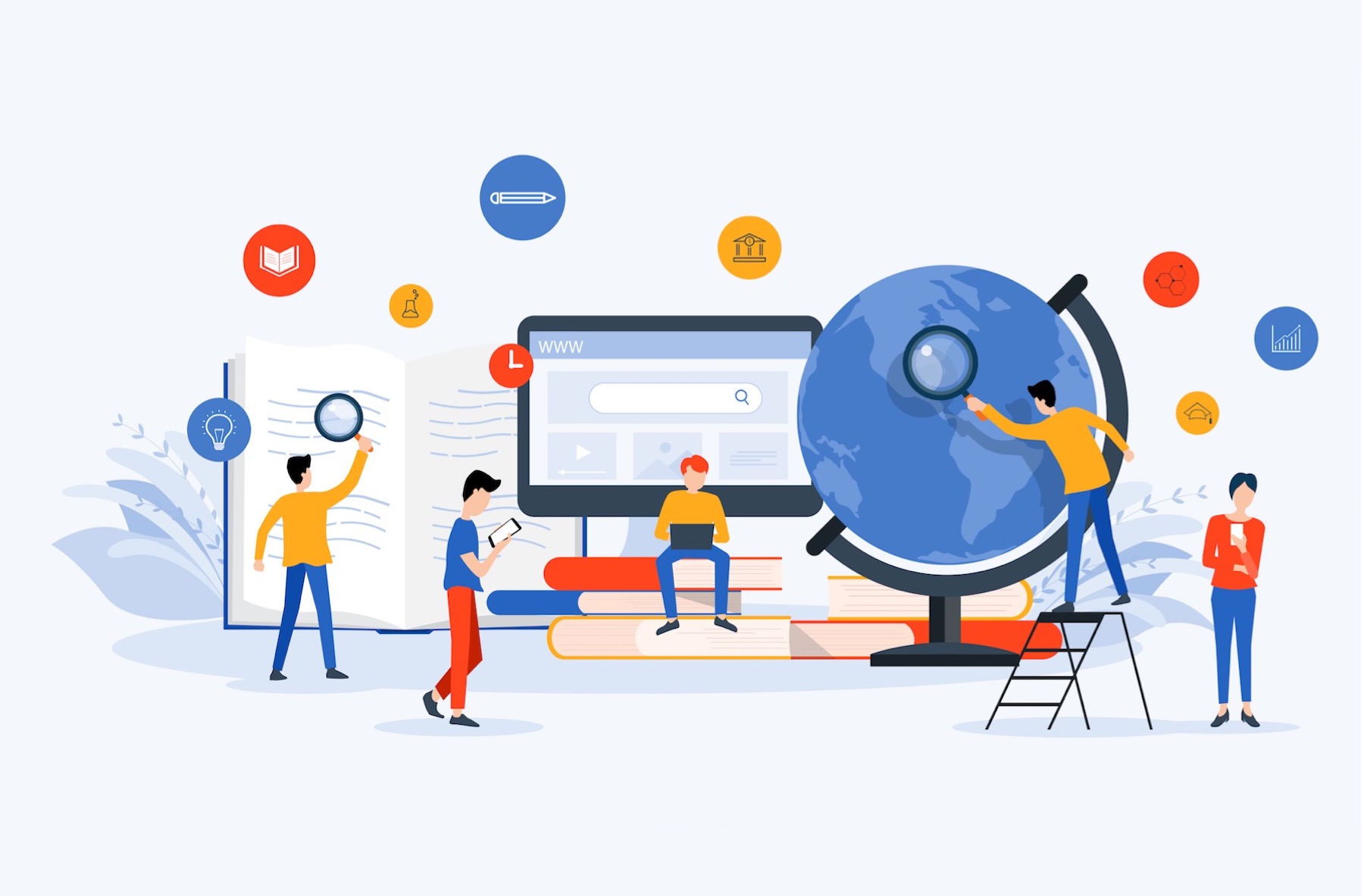 طرق البحث الميدانييكتمن البحث الميداني عادة في 5 طرق مميزه :
الملاحظة المباشرة 
في هذه الطريقة ، يتم جمع البيانات عبر طريقة المراقبة أو موضوعات في بيئة طبيعية. في هذه الطريقة ، لا يتدخل الباحث في سلوك أو نتيجة الموقف بأي شكل من الأشكال. تتمثل ميزة الملاحظة المباشرة في أنها توفر بيانات سياقية حول إدارة الأشخاص والمواقف والتفاعلات والمناطق المحيطة. تستخدم طريقة البحث الميداني هذه على نطاق واسع في بيئة عامة ولكن ليس في بيئة خاصة لأنها تثير معضلة أخلاقية.
مراقبة المشترك
في طريقة البحث الميداني هذه ، يشارك الباحث بعمق في عملية البحث ، ليس فقط كمراقب ، ولكن أيضًا كمشارك. يتم إجراء هذه الطريقة أيضًا في بيئة طبيعية ولكن الاختلاف الوحيد هو أن الباحث يشارك في المناقشات ويمكنه تشكيل اتجاه المناقشات في هذه الطريقة يعيش الباحثون في بيئة مريحة مع المشاركين في البحث ، لجعلهم مرتاحين ومنفتحين على المناقشات المتعمقة.
المقابلات النوعيةالمقابلات النوعية هي أسئلة تُطرح مباشرة على الأشخاص الذين يخضعون للبحث. يمكن أن تكون المقابلات النوعية غير رسمية أو شبه رسمية أو رسمية أو مزيج بين الأنواع الثلاثة. يوفر هذا ثروة من البيانات للباحث.

دراسة الحالة
هو تحليل متعمق لشخص أو موقف أو حدث قد تبدو هذه الطريقة صعبة التشغيل ومع ذلك فهي واحدة من أبسط الطرق لإجراء البحث لأنها تنطوي على الغوص العميق والفهم الشامل لطرق جمع البيانات واستنتاج البيانات.
إجراء البحث الميداني
نظرًا لطبيعة البحث الميداني ، وحجم الجداول الزمنية والتكاليف المتضمنة ، يمكن أن يكون البحث الميداني صعبًا للغاية في التخطيط والتنفيذ والقياس الخطوات الأساسية في إدارة البحث الميداني هي:
بناء الفريق المناسب
لتكون قادرًا على إجراء بحث ميداني ، من المهم وجود الفريق المناسب إن دور الباحث وأي من أعضاء الفريق المساعد مهم للغاية ، ومن المهم تحديد المهام التي يتعين عليهم القيام بها مع المعالم ذات الصلة المحددة .
تجنيد الأشخاص للدراسة
يعتمد نجاح الدراسة الميدانية على الأشخاص الذين تجري عليهم الدراسة باستخدام طرق أخذ العينات من المهم تحديد الأشخاص الذين سيكونون جزءًا من الدراسة.
منهجية جمع البيانات
 ان طرق جمع البيانات للبحث الميداني متنوعة يمكن أن تكون مزيجًا من الاستطلاعات والمقابلات ودراسات الحالة والملاحظة يجب تحديد كل هذه الطرق وإيضاح معالم كل طريقة أيضاً .
زيارة موقع (البيئة)
ان زيارة البيئة مهمة في فهم كيفية إجراء دراسة ميدانية، ومهمة أيضاً لنجاح البحث الميداني حيث أنها توضح للباحث الأطر النظرية بشكل عملي وواقعي لذا فإن التخطيط لزيارة البيئة لا يقل أهمية عن التخطيط للطرق التي سيتم استخدامها.

تحليل البيانات 
ان تحليل البيانات التي يتم جمعها مهم للتحقق من صحة فرضية الدراسة الميدانية وتحديد نتائجها.

إبلاغ النتائج
بمجرد تحليل البيانات ، من المهم أن يصل الباحث إلى النتائج المرجوة ، من أجل تحديد الخطوة المستقبلية.
أسباب إجراء البحث الميداني
التغلب على نقص البيانات
البحث الميداني يحل المشكلة الرئيسية للثغرات في البيانات. في كثير من الأحيان ، توجد بيانات محدودة أو معدومة حول موضوع ما في الدراسة ، خاصة في بيئة معينة قد تكون المشكلة معروفة أو مشكوك فيها ولكن لا توجد طريقة للتحقق من ذلك بدون بحث أولى والبيانات. 
فهم سياق الدراسة
في كثير من الحالات ، يتم جمع البيانات كافية ولكن البحث الميداني لا يزال جاريا ، يساعد هذا في الحصول على نظرة ثاقبة للبيانات الموجودة .
زيادة جودة البيانات
 نظرًا لأن طريقة البحث هذه تستخدم أكثر من أداة واحدة لجمع البيانات ، فإن البيانات ذات جودة أعلى ، يمكن إجراء الاستدلالات من البيانات التي تم جمعها ويمكن أن تكون كذلك تم تحليلها إحصائيًا عبر تثبت البيانات.
جمع البيانات المساعدة
يضع البحث الميداني الباحثين في موقف تفكير محلي يفتح لهم خطوط تفكير جديدة ، يمكن أن يساعد ذلك في جمع البيانات التي لم تأخذ الدراسة في الحسبان جمعها.
مزايا البحث الميداني1-يتم إجراؤه في بيئة حقيقية وطبيعية حيث لا يوجد تلاعب بالمتغيرات ولا يتم التلاعب بالبيئة.2-نظرًا للدراسة التي يتم إجراؤها في بيئة مريحة ، يمكن جمع البيانات حتى حول الموضوعات الإضافية.3-يكتسب الباحث فهمًا عميقًا لموضوعات البحث نظرًا لقربها منها وبالتالي يكون البحث واسعًا وشاملًا ودقيقًا.
مساوئ البحث الميداني
1-الدراسات باهظة الثمن وتستغرق وقتًا طويلاً ويمكن أن تستغرق سنوات حتى تكتمل.
2-من الصعب جدًا على الباحث ابعد بنفسه عن التحيز في الدراسة البحثية.
3-إنها طريقة تفسيرية وهذا أمر شخصي ويعتمد كليًا على قدرة الباحث.
5-في هذه الطريقة ، من المستحيل التحكم في المتغيرات الخارجية وهذا يغير طبيعة البحث باستمرار.
أمثلة على البحث الميداني
فك رموز المقاييس الاجتماعية في الأحياء الفقيرة
فهم تأثير الرياضة على نمو الطفل
دراسة أنماط هجرة الحيوانات
البحوث الارشيفية
البحوث الأرشيفية
 هي نوع من البحث الذي يقوم بالتحري عن الأدلة واستخراجها من السجلات الأرشيفية ، قد تحفظ هذه السجلات إما في المخطات والمتاحف، أوفي عهدة المنظمة التي أنشأتها أوجمعتها (سواء جهة حكومية أوشركة أوعائلة). يمكن مقارنة البحوث الأرشيفية مع :



الأرشيف
هو عبارة عن الوثائق التي أُنشئت أثناء تأدية أى عمل من الأعمال وكانت جزء منه ، لذلك فهي تحفظ للرجوع إليها ، وهي لا تكون فقط حكومية بل قد تكون أيضاً وثائق خاصة بالجمعيات ، الأشخاص ، والهيئات الأخرى الغير الحكومية
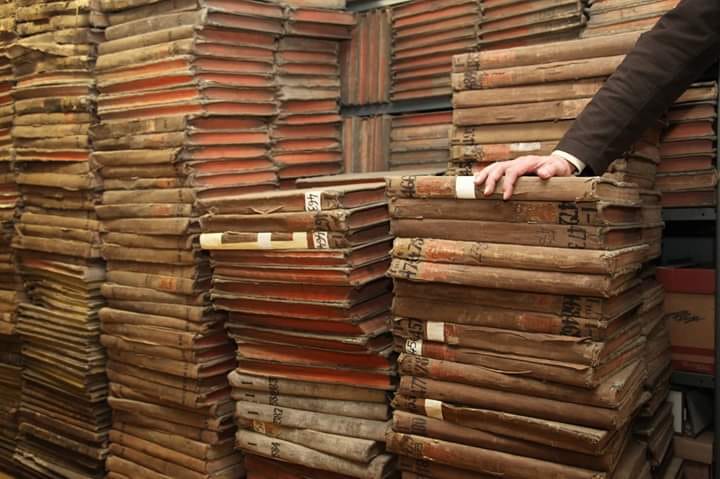 أنواع الأرشيف تكمن ارشيف عادة في 4 أنواع مميزة:
أنواع الأرشيف
أولاً : أنواع الأرشيف حسب شكل الوعاء  
 أرشيف الوسائط التقليدية 
 استخدام العراقيون القدامي منذ فجر التاريخ الطين كمادة للكتاب في شكل لوحات طينية كما استخدم المصريون الحجر وأوراق البردي والأخشاب والمعادن ، واستخدم العرب الحجر والرق ( الجلود ) وعرفوا الخرائط كوثائق لكشف المناطق الجغرافية والحدود وتبين النشاطات الحيوية والاقتصادية والسياسية للبلاد . 
أرشيف الوثائق المطبوعة 
ويشمل تعريف الوثائق جميع النصوص الموضوعة المنقوشة والمكتوبة التي دونت لأهداف متنوعة ، ولمن يكن تدوينها أصلاً بغرض نشرها كما تضم الوثائق المطبوعة بشتي أنواعها الرسمية وتشتمل علي معاهدات وقوانين ومراسيم وأمانات وغيرها مما يتصل بشؤون الحكم ، وشتي أنواعها الخاصة .
المصغرات الفيلمية 
عبارة عن أسلوب تعامل تقني حديث من مصادر المعلومات ، يعتمد علي تسجيل العديد من مصادر المعلومات ، علي أفلام خاصة بمساحة صغيرة جداً وحفظها في أماكن صغيرة ، واسترجاعها بسرعة عند الضرورة .
الأرشيف الإلكتروني  
هو سلسلة من الرموز المسجلة علي أوعية إلكترونية وهو الوحدة الأساسية للمعلومة في عالم المعلومات الإلكترونية ، ما يستلزم اللجوء إلى وسائل تكنولوجيا لقراءتها والاستفادة منها ، فهي تختلف عن الوثائق الورقية التي تحتوي معلومات قابلة للاستغلال فور الحصول عليها ودون تجهيزات خاصة . 
ويتميز هذا النوع من الوثائق بالعملية وسرعة الاستغلال والنسخ والتعديل والتبادل .

ثانياً : أنواع الأرشيف حسب أعمار الوثيقة  
الأرشيف الإداري ( العمر الأول )
وتبدأ عندما تنشأ الوثائق في المكاتب الإدارية في هيئة وثائق إدارية ، وهذا هو الميلاد الأول وتبلغ مدة هذا العمر علي وجه التقريب 5 سنوات ، وتبلغ فيه القيمة الأولية للوثائق أقصاها وهي القيمة التي من أجلها أنشأت الوثائق سواء القيمة المالية أو القانونية أو الإدارية . 
الأرشيف الوسيط ( العمر الثاني )  
ويطلق عليه أرشيف الجيل الثاني ، أو الأرشيف الانتقالي ، حيث في هذه المرحلة ينقص الاستغلال الإدارية للوثيقة ، فتفقد أهميتها اليومية وتتحول تدريجيا إلى أماكن مخصصة للحفظ المؤقت .
الأرشيف التاريخي النهائي 
يشمل الوثائق التي تقرر حفظها بصورة نهائية أبدية ، وتحمل هذه الوثائق التي تقرر حفظها قيمة تاريخية ذات أبعاد علمية وثقافية ، حيث يرجع إليها علي مر الأزمنة بعد أن تفقد هذه الوثائق أهميتها.
ثالثاً : أنواع الأرشيف حسب ملكية الوثائق 
 الأرشيف العمومي  
يتكون الأرشيف العمومي من الوثائق التاريخية ومن الوثائق التي تنتجها أو تسلمها هيئات الحزب والدولة والجماعات المحلية والمؤسسات والهيئات العمومية . 
الأرشيف الخاص : 
يشمل الأرشيف الخاص علي الوثائق الصادرة عن الأفراد والجماعات كالهيئات والمنظمات والاتحادات ويطلق عليها أحياناً " الوثائق شبه الرسمية " وصفة شبه الرسمية لوثائق هذه الجهات جاءت نتيجة لموافقة الجهات الحكومية بممارسة هذه الجهات لنشاطها .
رابعاً : أنواع الأرشيف حسب النشاط  
الأرشيف التاريخي
يضم كافة الوثائق المتعلقة بتاريخ الدولة وفي كافة النواحي : السياسية ، الاقتصادي السياسية ، الاقتصادية ، الاجتماعية ، الثقافية ، الفنية ، العسكرية ، وغير ذلك .

الأرشيف القضائي  
ويضم وثائق وزارات العدل والمحاكم والهيئات التشريعية والقضاية ، وكذلك القوانين والأنظمة والمحاكم الخاصة ، وما يتصل برجال القانون والقضاة وما إلى ذلك .
الأرشيف السياسي  
ويضم وثائق الوزرات والمؤسسات والدوائر الحكومية بأنواعها والجامعات والمعاهد والهيئات المختلفة وكذلك الشركات والصالح التي مارست أو تمارس مختلف الأعمال والأنشطة الإدارية . 
الأرشيف السري  
يضم الوثائق السرية التي تتصل بسلامة وأمن الدولة وسياستها وغالباً ما يكون هذا الأرشيف تحت إشراف شخصية كبيرة مسؤولة ويرتبط إما برئاسة الجمهورية أو بمجلس الوزراء أو وزارة الداخلية ، ولا يباح الإطلاع علي وثائق هذا الأرشيف إلا في الحالات الاستثنائية والمواقف السياسية التي تستوجب ذلك .
خطوات البحث التاريخي
اختيار موضوع البحث : أن كل بحث تاريخي يتطلب اختيار مشكلة معينة من المشكلات التاريخية التي تتطلب بدورها بحث و دراسة وتقصي ، 
تحديد مشكلة البحث : وهنا يختار الباحث المشكلة بحيث تكون سهلة التناول و تتوفر لها بيانات كافية و قراءات وافية في مجال البحث. وتقوم عملية تحديد المشكلة بتوضيح واقع و أبعاد و حدود الموضوع المراد بحثه ، وهذا يتطلب من الباحث اطلاع كبير في مجال بحثه.
تحديد مصادر البيانات : يقوم الباحث بجمع كافة المصادر الأصلية التي تتعلق بموضوعه, والتي سيعتمد عليها لإنجاز بحثه. وقد تكون هذه المصادر وثائق ,صحف ،كتب، مخطوطات ،مذكرات شخصية، رسائل، وصايا، أثار و شواهد تاريخية .
تقويم (نقد) البيانات : المقصود بتقويم البيانات هو التأكد من صدق المصدر و صحة المعلومة التي تم الأخذ بها، فقبل الشروع بكتابة البحث بشكل نهائي لا بد من تحليل المعلومات و فرزها و التأكد من دقتها .و تزداد الحاجة إلى تقويم البيانات كلما كان الفارق بين زمن حدوث الواقعة التاريخية و زمن تسجيلها كبير.
صياغة الفروض: يتطلب البحث التاريخي كما في بقية مناهج البحث إلى فرض العديد من الفرضيات من أجل دراسة و توجيه البحث، لأن الأحداث التاريخية لم تكن دقيقة , و إن وضع الفرضيات يجعل الباحث يطرح الكثير من الأفكار ، و يعتبر هنا النقد الخارجي و الداخلي اختبار لهذه الفرضيات فإما يثبت صحتها أو ينفيها .
العرض التاريخي و كتابة تقرير البحث: هي الخطوة الأخيرة من خطوات  كتابة البحث التاريخي , فأن البحث الذي قضى الباحث بدراسته وقت طويل يتطلب عرضه بطريقة علمية .
الاستنتاجات والتوصيات : تحديد كل من الأثار الأيجابية والسلبية التي تم التوصل إليها ومدى دقة الفرضيات والنظريات وتقديم الاقتراحات للاستفادة منها في الأبحاث المستقبلية من ناحية التاريخية 
 
ستنتج مما سبق :  تكمن أهمية البحث التاريخي في فهم ثقافة الباحث من خلال الأحداث التي يكتب عنها و الأحداث التي يتنبأ حدوثها بالمستقبل، فالبحث التاريخي هو الأسلوب الوحيد الذي يدرس ظواهر تطور الإنسان بمختلف جوانب الحياة .
مزايا الأرشيف :
يكتسي الأرشيف يكتسي أهمية بالغة باعتباره أداة عمل وتصرف يحفظ حقوق الأشخاص والهيئات .
وييسّر عليها عمل الرقابة والتقييم من مصدرها .
أنه مصدر للبحث العلمي والتاريخي وركيزة من ركائز الهوية الوطنية.
تصوير وحفظ الوثائق بافضل الطرق العلمية .
البحث السريع والدقيق والشامل عن مواضيع و صور الوثائق . 

سلبيات الأرشيف :
يحتاج الأرشيف إلى وقت كبير للبحث عن الوثائق المفقودة.
قابل للضرر قصير أو طويل المدى .
مكلف في عملية التخزين .
قابل للتلف والتحطيم .
أمثلة على البحث الميداني
قبائل البربر في شمال افريقيا
جامعات الاندلس واثرها على النهضة الاوربية 
النمسا ووحدة الأراضي الإيطالية ١٨١٨ - ١٨٦١
المصادر
السيد ، محمد إبراهيم. مقدمة في تاريخ ألارشيف ووحداته. القاهرة: دار الثقافة للنشر والتوزيع، .5220ص.5
علي ميالد، سلوي . ألارشيف ماهيته وإدارته.ص.9
مبروك ، بوخزنة ؛ وافية ،عالوة . الاطالع على ألارشيف . مذكرة ليسانس . قسنطينة: جامعة منتوري،5220. ص
 
https://ouargla30.ahlamontada.com › ...
ouargla30.ahlamontada.com
www.ajsrp.com